PRONOTEEspace PARENTS
Collège  SCHUMAN MACON
Comment se connecter?
A l’aide des codes fournis lors de cette réunion, vous allez pouvoir vous connecter à PRONOTE sur VOTRE espace parents.
 Cet espace est le vôtre et pas celui de votre enfant.
Comment faire?
Allez sur le site du collège SCHUMAN MACON
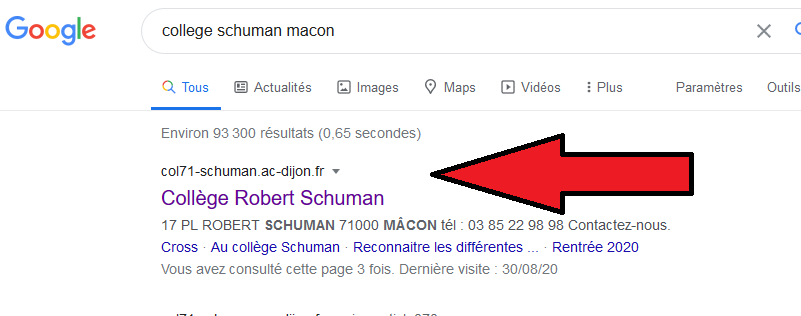 Sur le bandeau supérieur du site, cliquer sur  espace parents
Vous arrivez ici!!!!
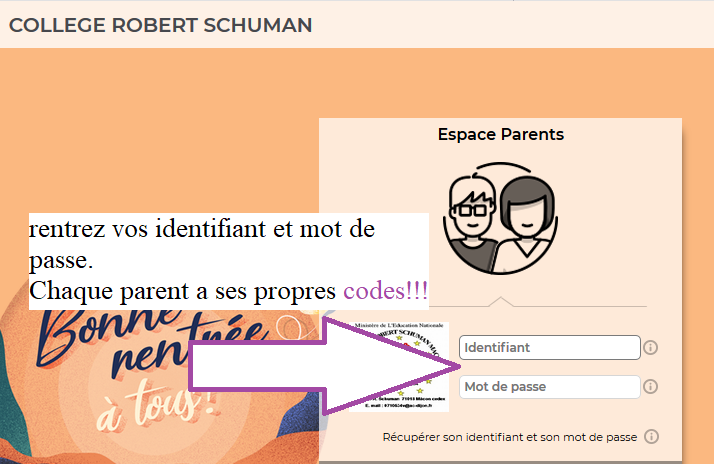 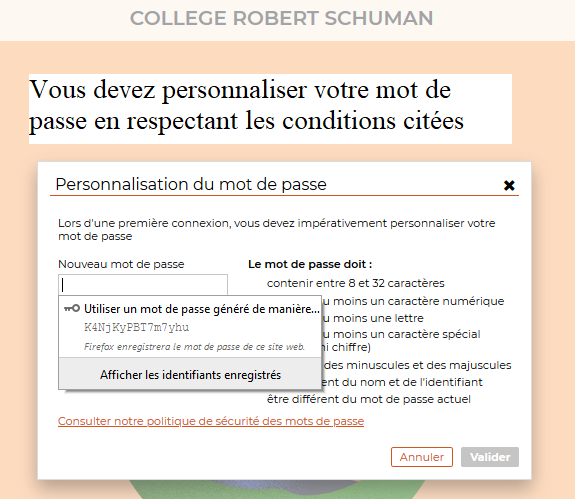 Une fois cette personnalisation faite, vous avez votre espace Pronote qui s’affiche
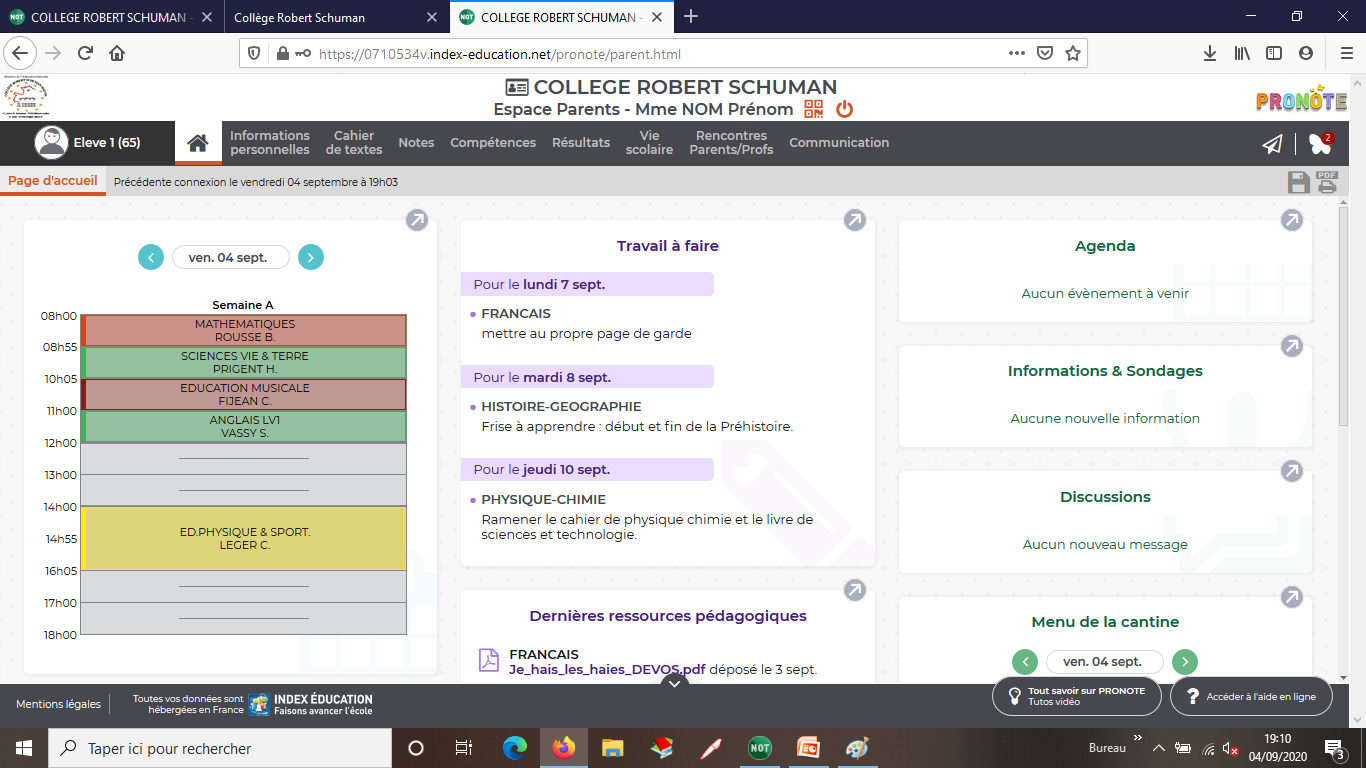 Apparait l’emploi du temps du jour de votre enfant, le travail à faire, … et plusieurs onglets.
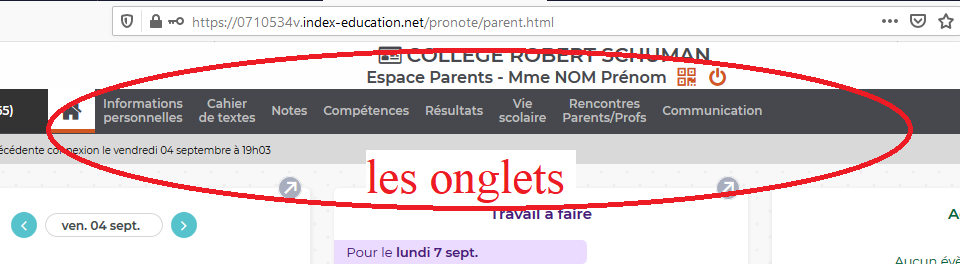 Allons voir chaque onglet
Sous « informations personnelles»:  il y a compte, compte enfant, ……
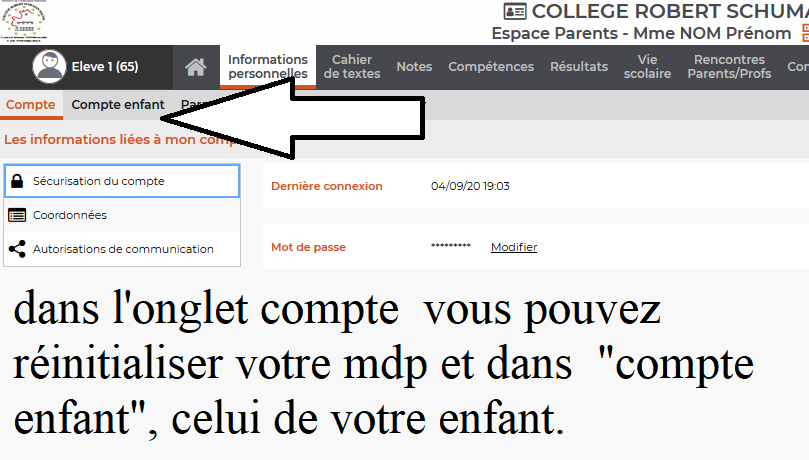 Dans cahier de textes: Contenus et travaux à faire ou faits visibles
Pas de notes en sixième donc onglet « notes »inutile cette année
Sous l’onglet  « compétences », apparaitront les évaluations de votre enfant
Pour tout le reste, je vous laisse découvrir .
 Mme FADILE, référente numérique proposera des formations à PRONOTE ULTERIEUREMENT.
Merci de préciser au professeur principal de votre enfant si cela peut vous intéresser.
 Sur INDEX EDUCATION, il y a de très bons tutoriels explicatifs, sur par exemple, comment avoir PRONOTE sur son téléphone.
Dernière chose, si vous oubliez ou perdez vos mots de passe pronote, Mme FADILE pourra vous les réinitialiser!Pour cela, contactez-la par mail: horiya.fadile@ac-dijon.fr ou en téléphonant au collège: 0385229898
Merci à tous et Bonne fin de soirée.